МАТЕМАТИЧЕСКОЕ МОДЕЛИРОВАНИЕ ТЕПЛОВОГО РЕЖИМА ГОРНЫХ ВЫРАБОТОК ПРИ ТЕРМОШАХТНОМ СПОСОБЕ ДОБЫЧИ НЕФТИ
Выполнил студент: Торопова Виктория Владимировна
Научный руководитель: Курта Иван Валентинович
Термошахтный способ добычи нефти
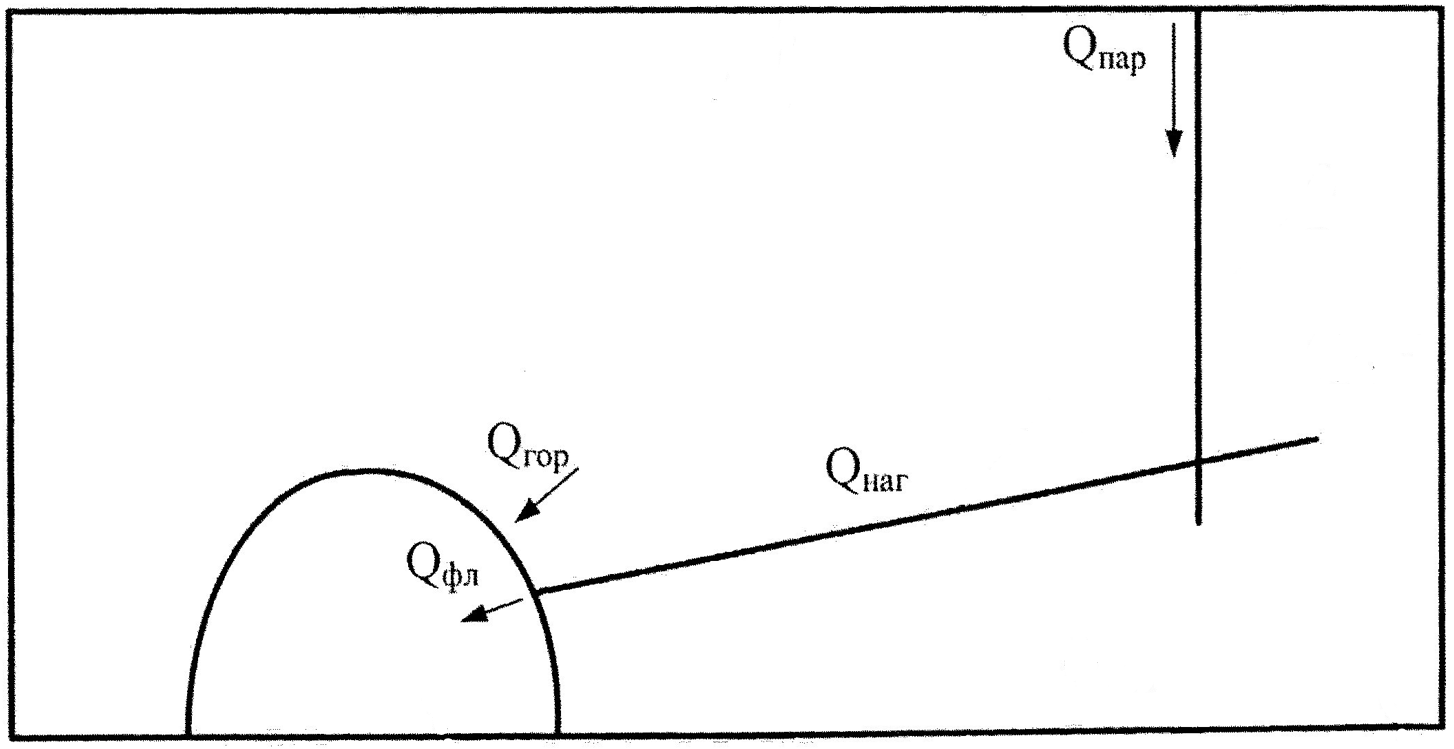 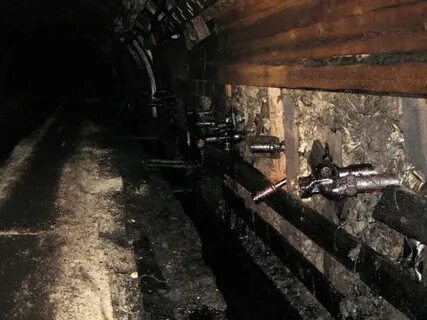 Схема термошахтного способа добычи нефти
2
Цель работы
Получить температурный массив распределения тепла в горных выработках путем моделирования в Ansys Fluent.

Задачи:
Исследовать основные источники тепловыделения в рабочих зонах буровых галерей.
Выбрать наиболее подходящий метод для решения задачи.
Провести численный расчет.
Проанализировать полученные данные по температурному режиму.
3
Анализ источников тепловыделения
Горная выработка – это искусственная полость в части земной коры, образующаяся при извлечении полезных ископаемых. Они предназначены для транспортировки полезных ископаемых, материалов и оборудования, вентиляции, передвижения людей.
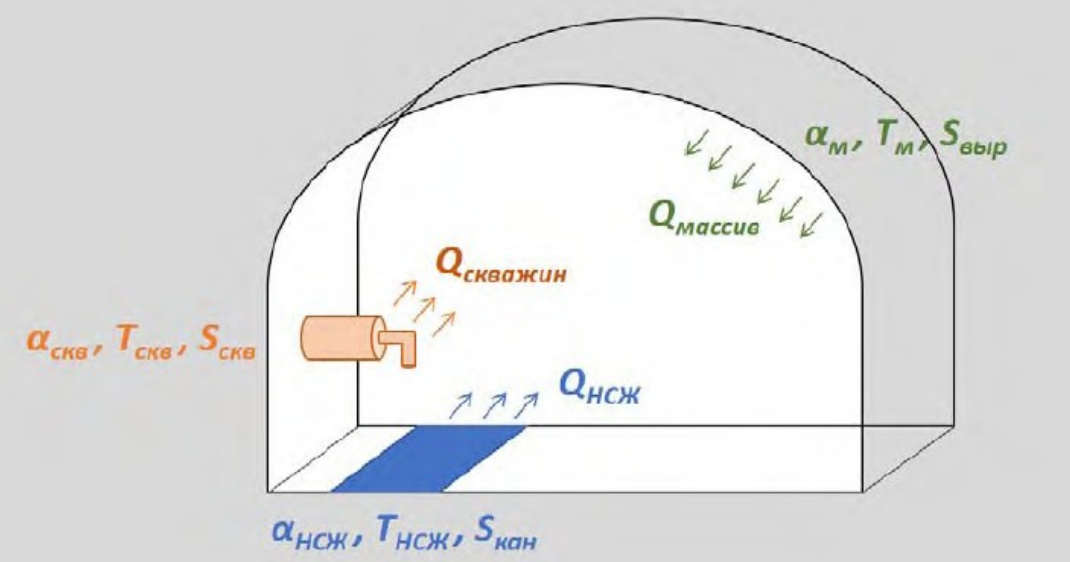 4
Система уравнений Навье-Стокса
5
Осредненная система уравнений Навье-Стокса
6
Модель турбулентности
Новые введенные турбулентные характеристики определяем по полуэмпирической модели k-ε.
7
Постановка задачи
8
Геометрия части горной выработки
9
Граничные условия
Граничное условие «стенка»: условие прилипания (касательная составляющая скорости на границе равно нулю), условие непроницания (нормальная составляющая скорости на границе равна нулю), температура стенок горных выработок – 40°С, температура канавки – 80°С.
Граничное условие «вход»: задание массового расхода на входе «Mass Flow Inlet», где расход воздуха – 1,1 кг/с, температура потока – 28°С.
Граничное условие «выход»: условие свободного вытекания «Pressure Outlet».
10
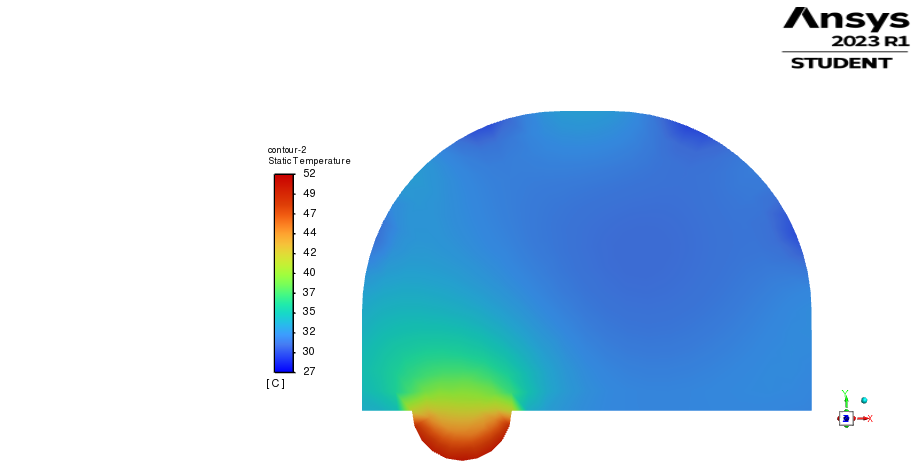 Результаты
Поле температур в плоскости Z = 50 м
Поле температур в плоскости Х = 2.5 м
11
Экспериментальные данные
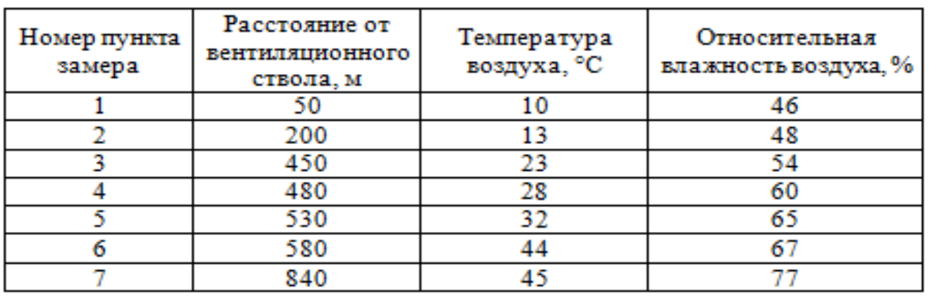 12
Сравнение численного решения с результатами эксперимента
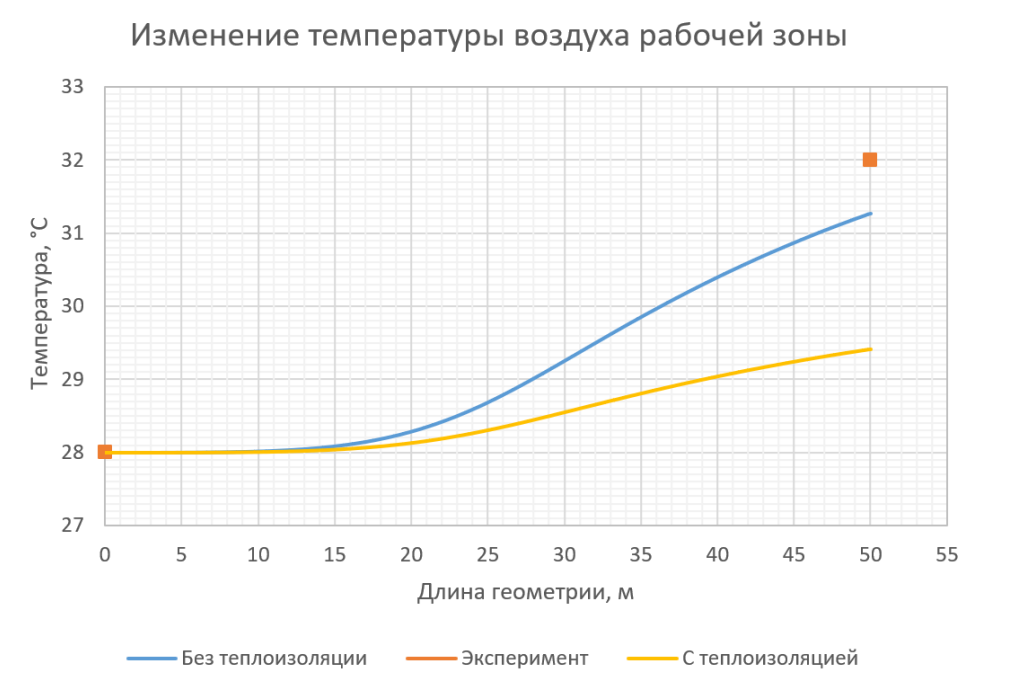 13
Результаты работы
Исследованы основные источники тепловыделения в горной выработке. В результате сделан вывод, что наибольшее влияние в температурный режим вносят нагретые стенки, а главное – канавка, по которой транспортируется флюид.
Выполнен расчет установившегося температурного режима части горных выработок.
Проведено сравнение численных результатов с результатами экспериментов. Исследование показало, что погрешность вычислений составила 2%.
Практическое применение
	В дальнейшем можно прогнозировать температуру в рабочих зонах горных выработок с помощью  численных расчетов.
14
Благодарю за внимание